Muzyka  w okresie
                   Młodej Polski
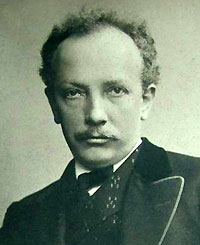 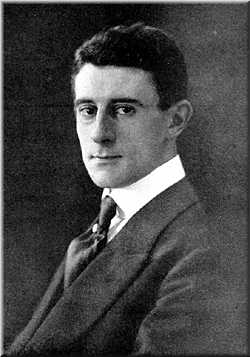 Kilka słów o epoce
Młoda Polska to nazwa okresu literackiego w Polsce, także okres w dziejach muzyki i sztuk plastycznych, obejmującego lata 1890-1918, między pozytywizmem a dwudziestoleciem międzywojennym.
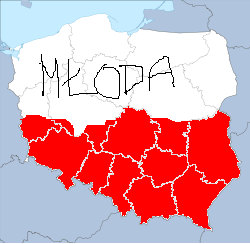 Przedstawiciele epoki
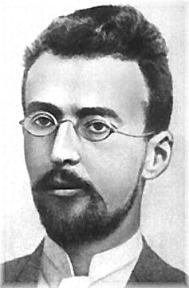 M. Karłowicz
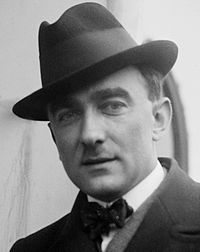 K. Szymanowski
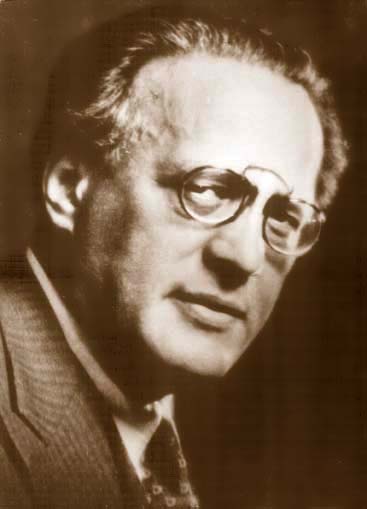 G. Fitelberg


L. Różycki


A. Szeluto
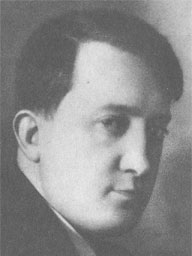 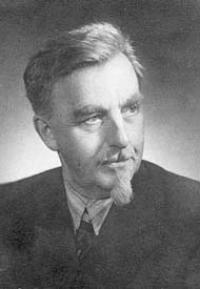 Dziękujemy za uwagę
Przygotowali : 

Igor Rędziński i Kamil Prejs z 3b